Welkom VWO 5.
Agenda:
Terugblik eerder markten
Monopolie:
Markt van monopolistische concurrentie:
Les vandaag: het oligopolie.
Opgaves 4.1 t/m 4.6 + 4.54
Hoofdstuk 2:
Het monopolie: de enige aanbieder.

Aantal aanbieders: 1
Type product: uniek (niet homogeen of heterogeen).
Een transparante markt.
Geen vrije toe en uittreding.
Veel invloed op de prijs.
Toetreding barrières:
Patenten/octrooien: het alleenrecht op gebruik maken van een bepaalde innovatie/uitvinding.
Voordeel consument: het bevorderd in eerste instantie innovatie, tenslotte je hebt als enige profijt van je innovatie/uitvinding.
Op langere termijn nadeel: doordat maar 1 partij gebruik mag maken van de innovatie, kan die partij de incentive verliezen om verder te ontwikkelen (gebrek aan concurrentie op korte/mid lange termijn)
Verzonken kosten: gemaakte kosten kunnen bij faillissement niet/nauwelijks terugverdiend worden (een specifieke investering die niet voor algemene doeleinde verkocht kan worden).
Schaalvoordelen: de kosten per product dalen naarmate er meer geproduceerd wordt, drijft dus de kleinere ondernemingen eruit aangezien deze niet voldoende produceren voor deze kostenvoordelen.
Markt van monopolistische concurrentie.
Voorbeeld wat het boek gebruikt: Jeansstore, een merk spijkerbroeken aanbieder.
Aantal aanbieders: veel
Type product: heterogeen.
Vrij toe en uittreding
Niet doorzichtige/transparante markt.
Beperkte invloed op de prijs.
Het oligopolie:
Aantal aanbieders: een paar (of het overgrootste gedeelte van de markt is in handen van een klein aantal aanbieders)
Type product: kan zowel homogeen als heterogeen).
Geen vrije toe en uittreding: schaalvoordelen en verzonken kosten spelen een belangrijke rol. (minder sprake van octrooien/patenten alleen bij productdifferentiatie)
Doorzichtigheid van de markt: afhankelijk of er heterogene of homogene producten worden aangeboden. Homogeen = doorzichtig, heterogeen = ondoorzichtig.
Invloed op de prijs als individuele aanbieder: redelijk veel.
Wat zie je vaak: of de partijen concurreren met elkaar functioneert als markt van  monopolistische concurrentie, of de partijen werken samen functioneert het als een markt van monopolie.
Maak opgave 4.1 en 4.2 (lees bijhorende stukken tekst)
5
6
7
8
4
3
1
2
8 minuten de tijd.
Eerder klaar, verder met opgaves 4.3 t/m 4.6
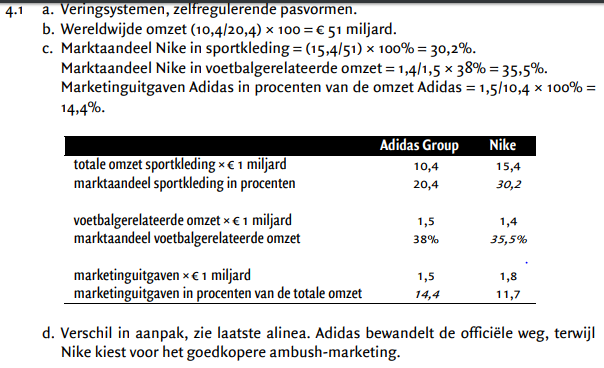 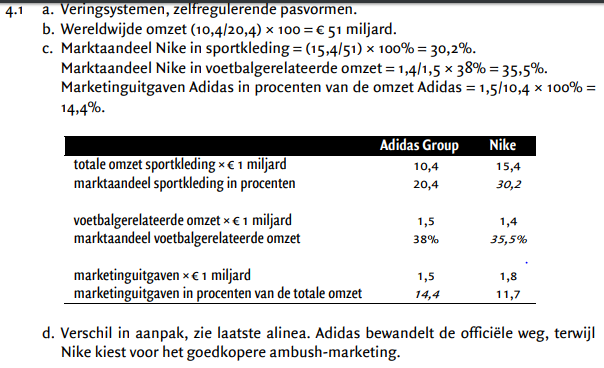 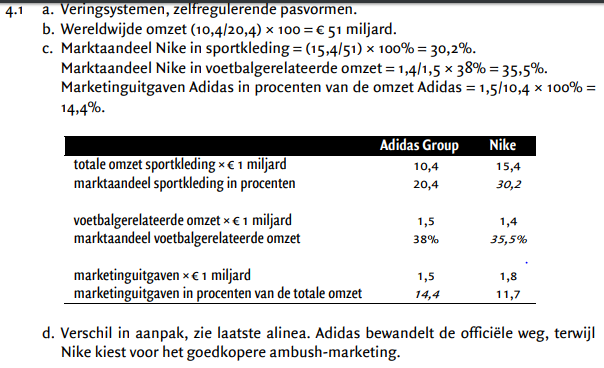 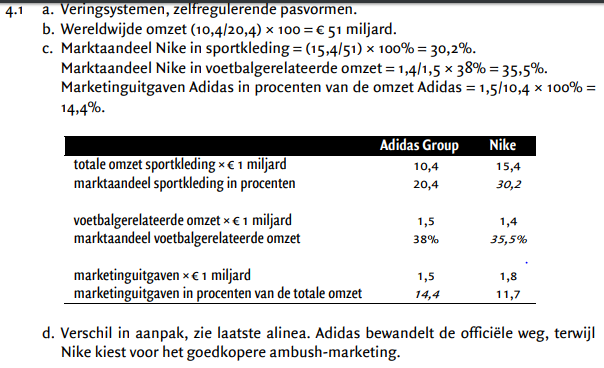 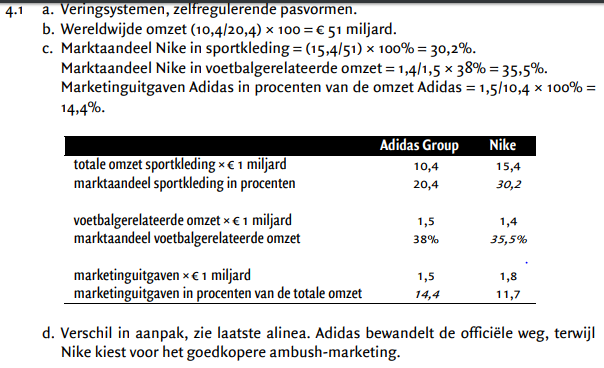 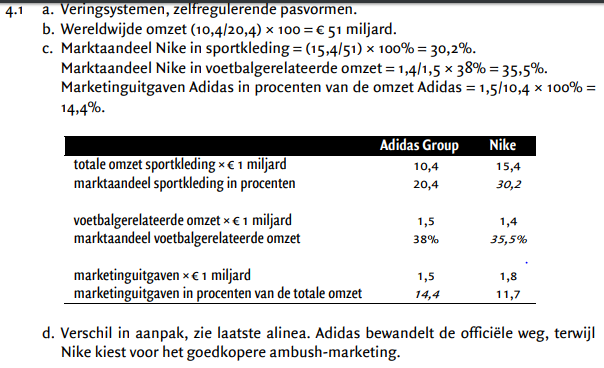 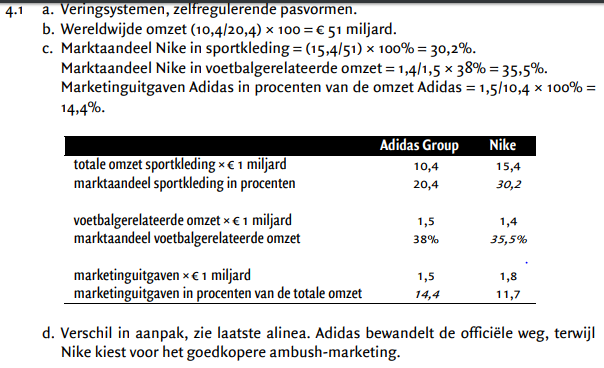 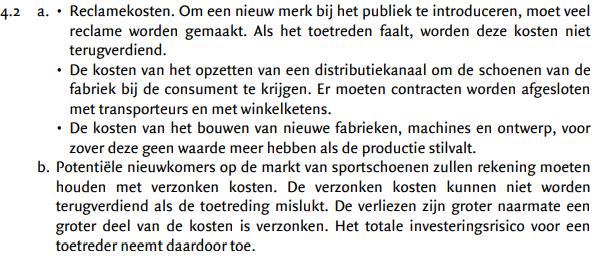 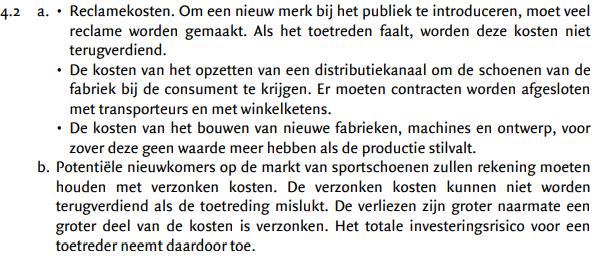 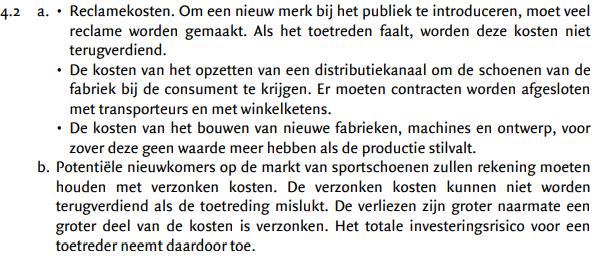 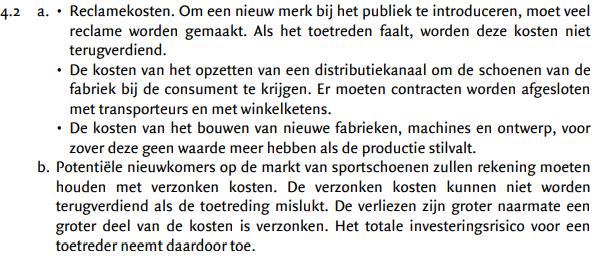 Maak opgave 4.3 en 4.4 (lees bijhorende stukjes tekst)
5
6
4
3
1
2
6 minuten de tijd.
Eerder klaar, verder met opgaves 4.5 t/m 4.6 + 4.54
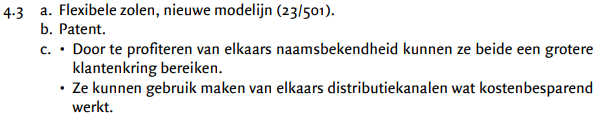 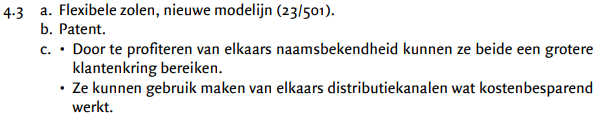 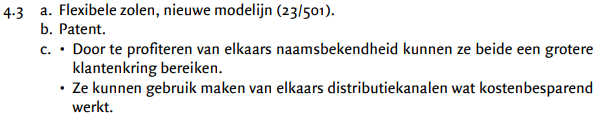 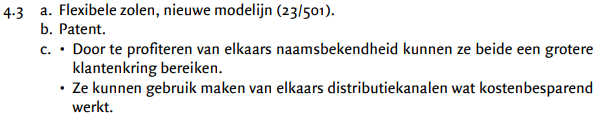 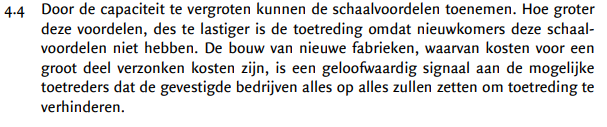 De strategische variabelen.
Oligopolie kent veel dynamiek.
Of er wordt geconcurreerd: prijzenoorlog, kent winnaars en verliezers.
Of er wordt samengewerkt: kartelvorming, wettelijk verboden in EU en VS.
Een tussenweg waarbij ze niet samenwerken maar ook geen prijzenoorlog starten is door productdifferentiatie.
Proberen je eigen product onderscheidende kenmerken te geven.
Maak opgave 4.5 en 4.6 (lees bijhorende stukjes tekst)
5
6
4
3
1
2
6 minuten de tijd.
Eerder klaar, verder met opgaves 4.54. (stukje herhaling)
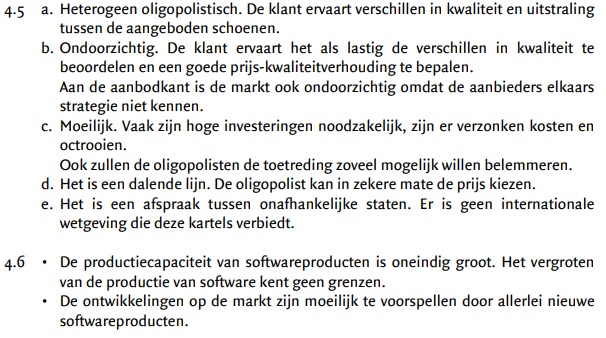 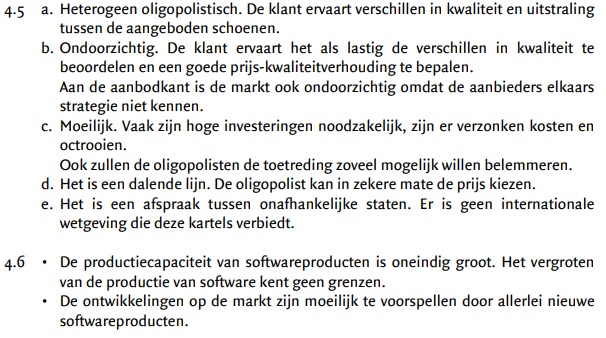 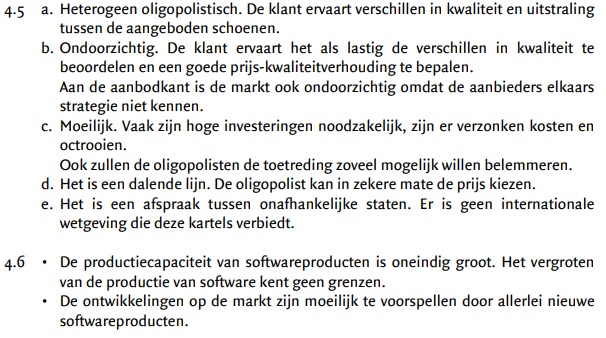 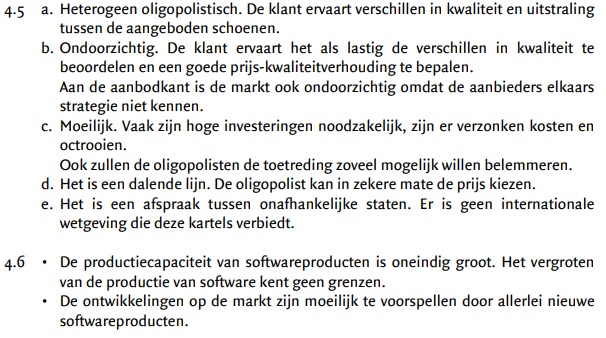 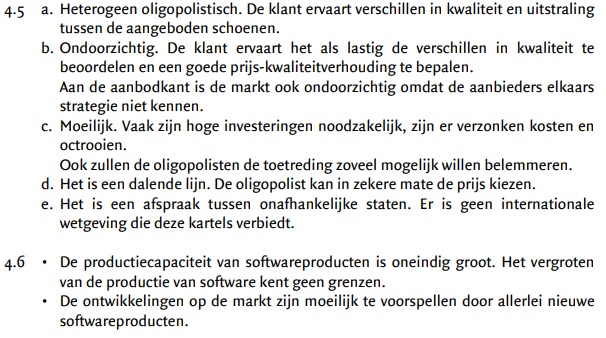 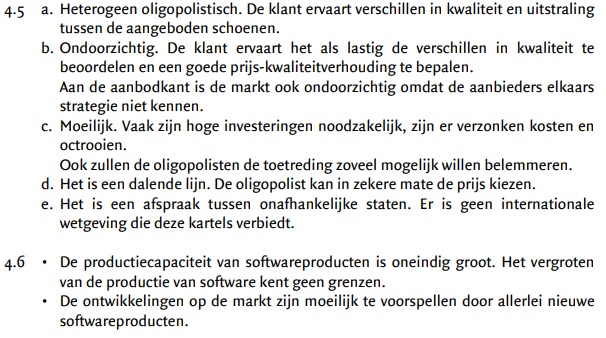 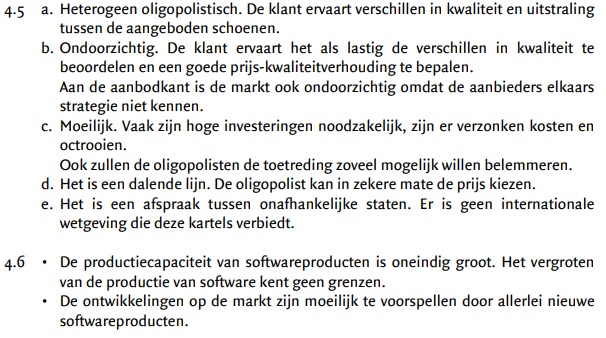 Tot slot, maak opgave 4.54
5
6
4
3
1
2
6 minuten de tijd.
Opgave 4,54 H is lastig, het is niet erg als die niet in 1x lukt.
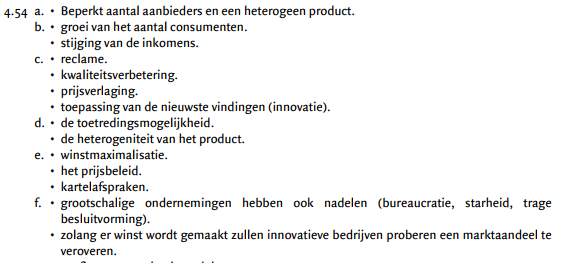 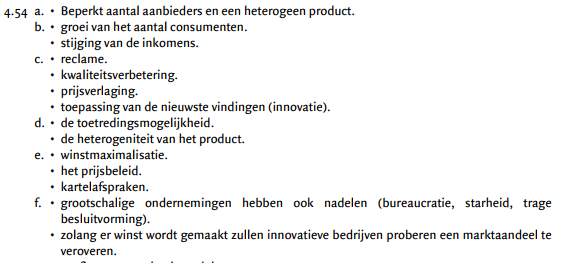 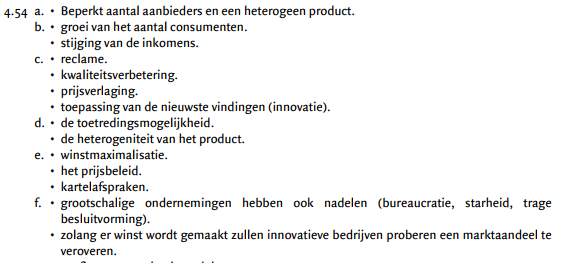 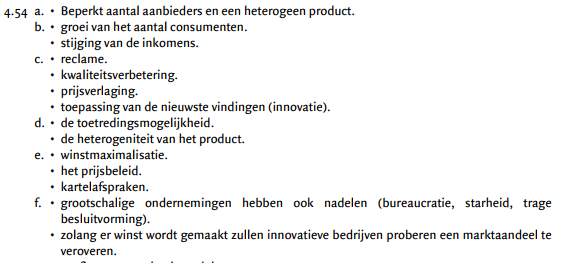 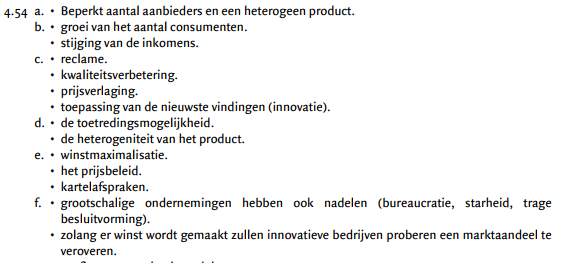 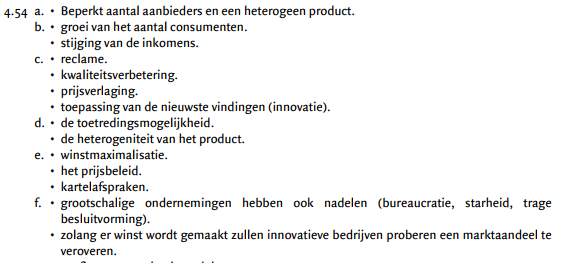 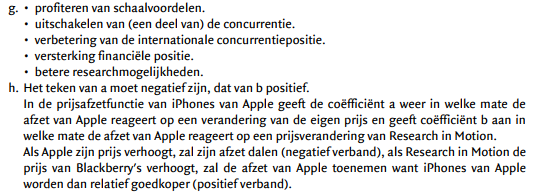 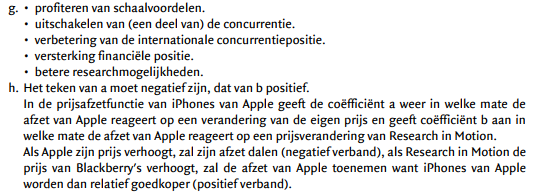